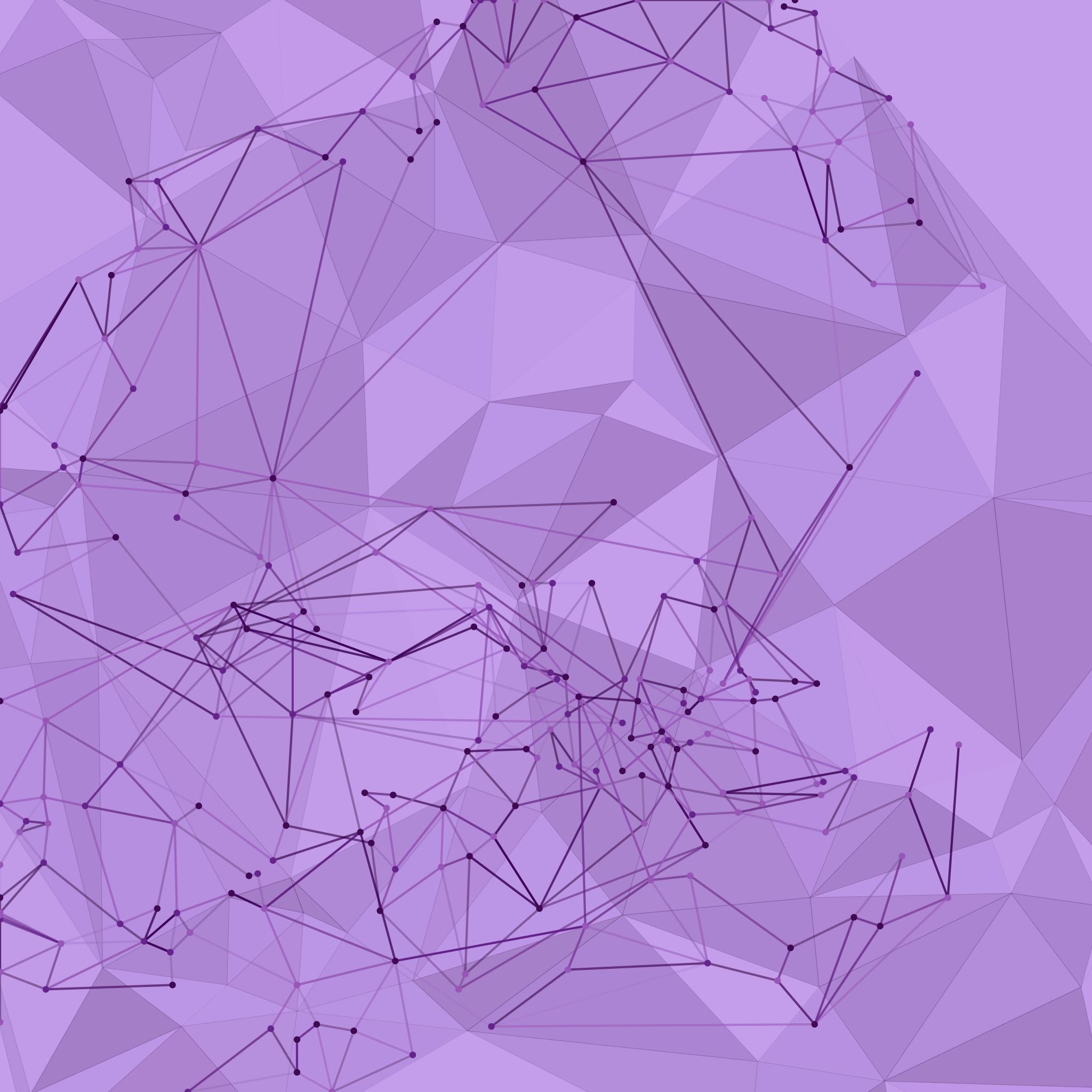 Our squishy circuit journey
By the green group
Where it all started
It started when we were doing home learning and Mr Reid asked us to make a presentation about conductors and insulators. Some examples for conductors are all metals and graphite. Some examples for insulators are wood, plastic and rubber.
The next few slides are from one of our presentations
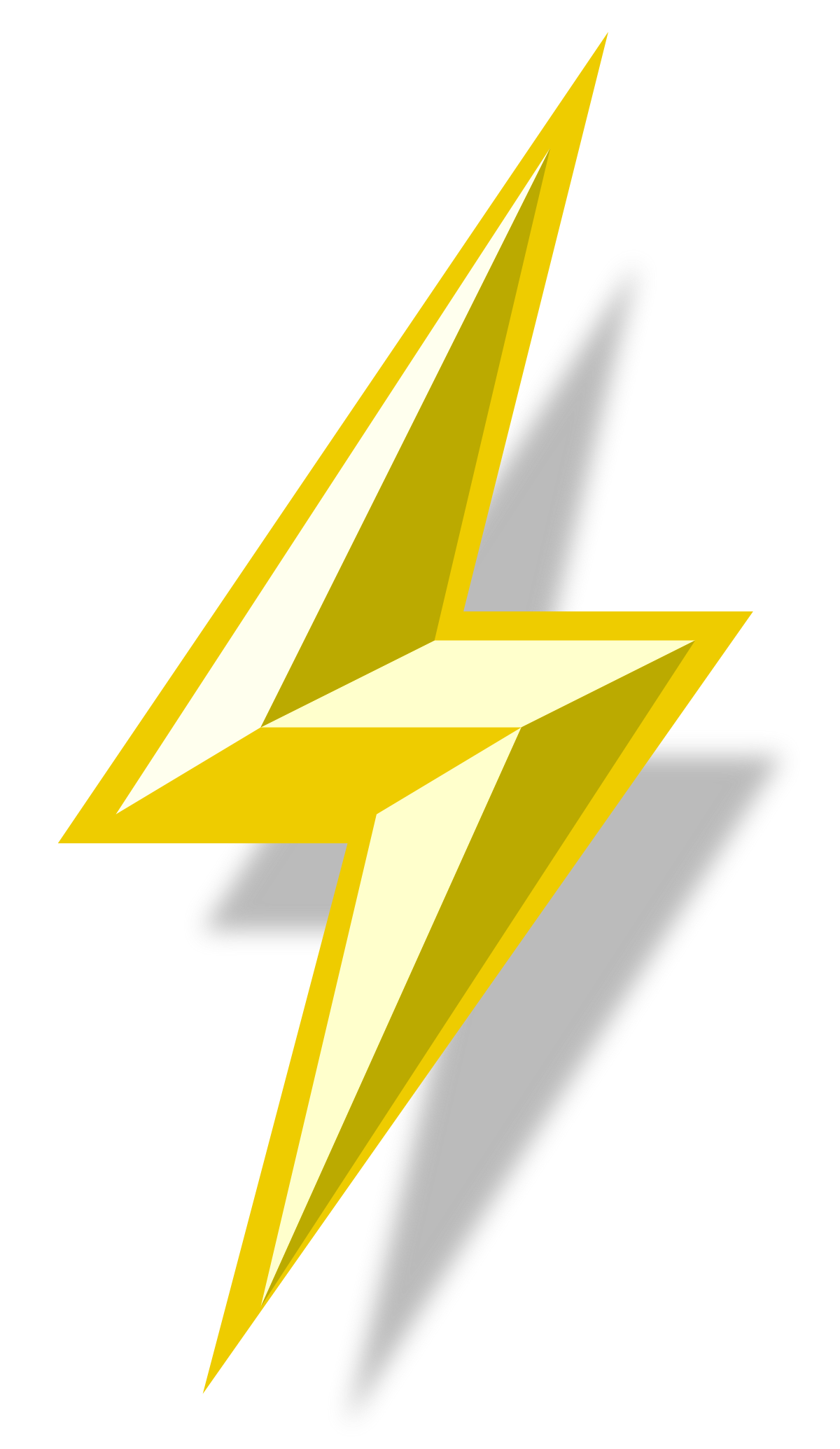 Conductors and insulators
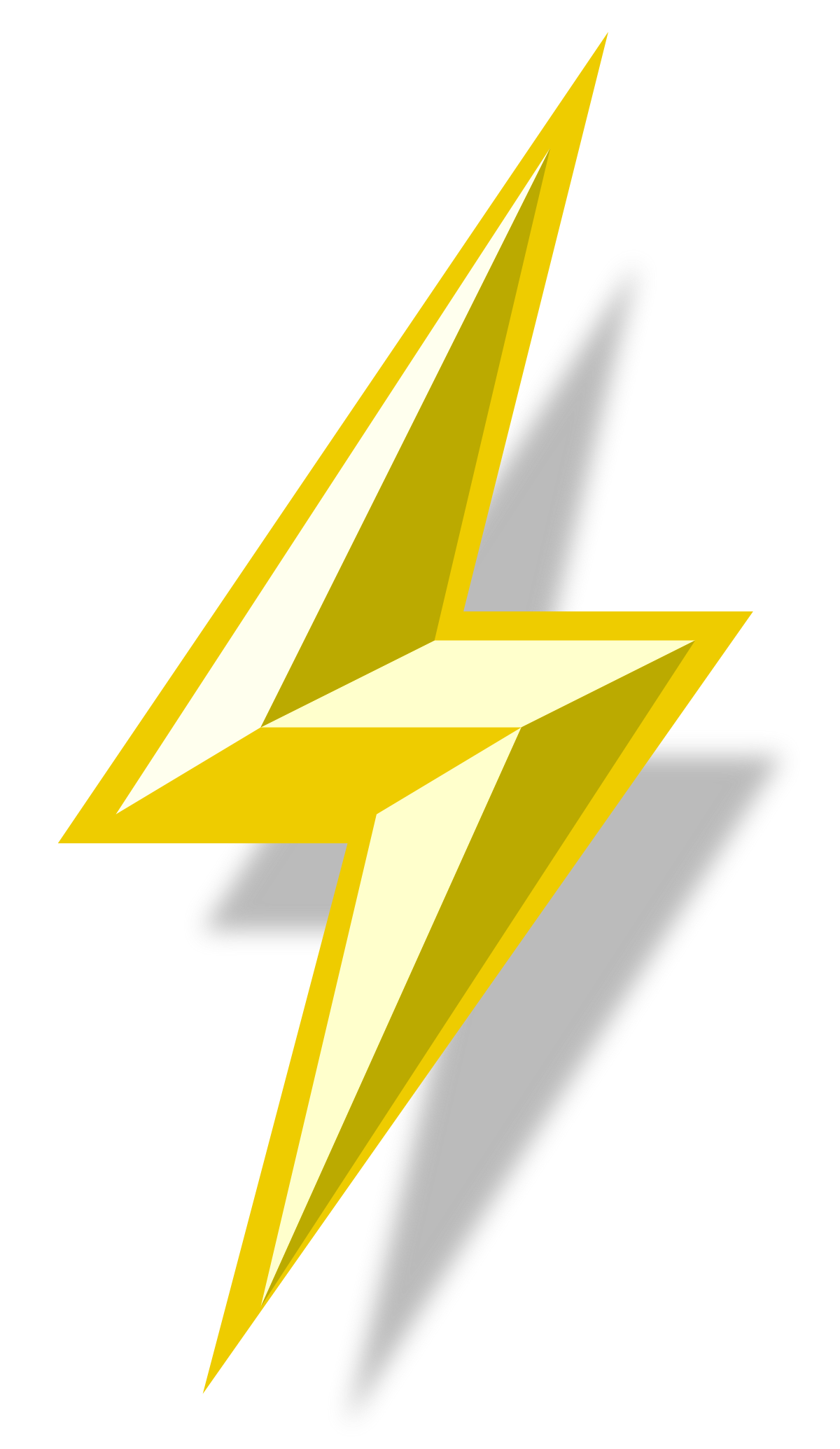 Electricity
Electricity is the current flowing through a wire/conductor.
In order for the current to flow the atoms in a conductor must have electrons that move allowing the current to move.
In an insulator the electrons can't move so no current can pass.
Insulators
Good insulators are wood, plastic, paper and rubber.
Insulators do not let electricity pass through.
Conductors
All metals are good conductors especially copper and gold. The cables/wires in your house are made of copper because gold is too expensive. The best light weight conductor is aluminum which is used in power lines. The best non-metal conductor is graphite which is another reason to carry a pencil with you.
Caution
A wire has an insulator around it (like plastic) so that you don’t get electrocuted by the power going through it.
Our first circuit
Our first circuit was lighting up an LED. We all enjoyed it! To make it work you need to put the longer leg of the LED towards the red wire and the shorter leg towards the black wire.
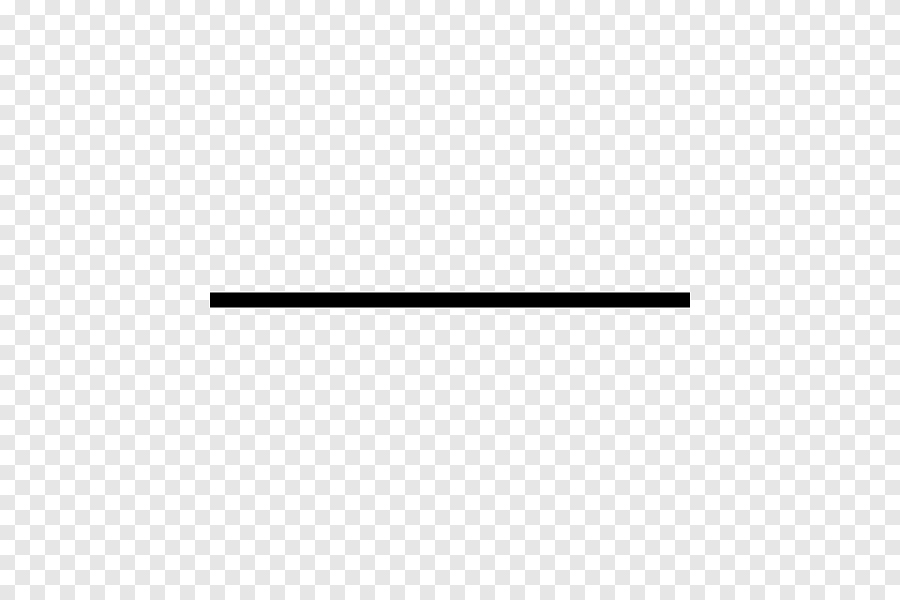 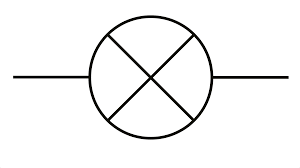 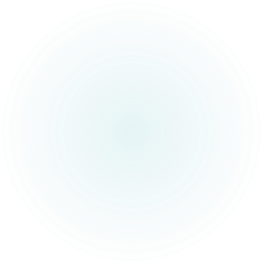 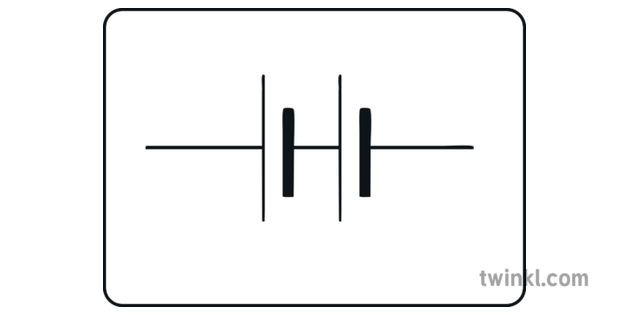 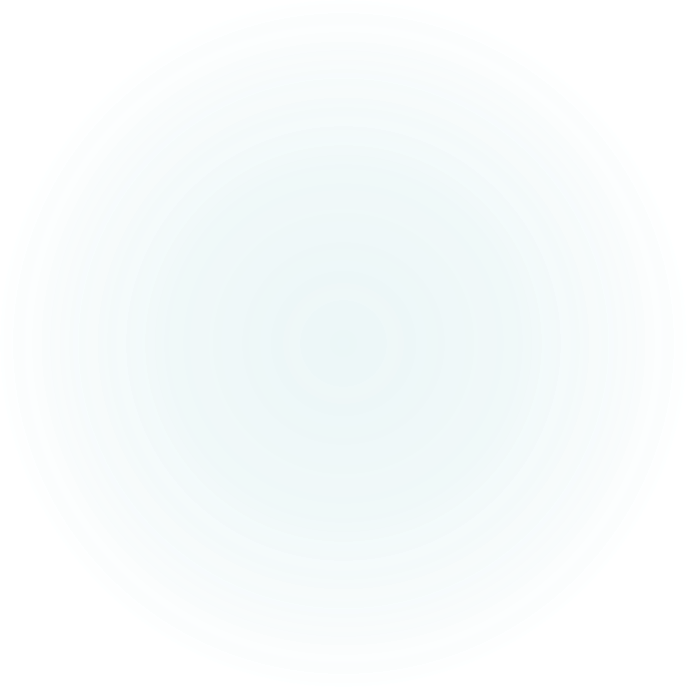 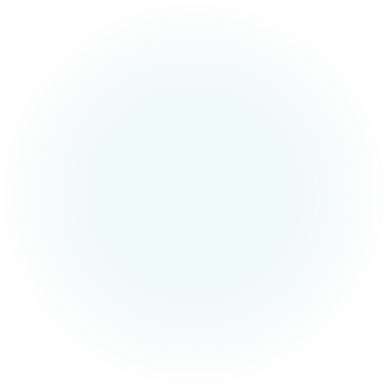 Here are the symbols of the components we used in our first circuit
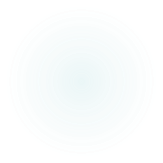 Working through the squishy circuits app
Then we worked through the getting started section of the squishy circuits app and it was cool! As our project we made a rocket, but it fell apart and sadly didn’t work.
Making the blender
We decided to make a playdough blender. There is an explanation on the following slide.
How the blender works
The blender has a battery pack inside and the battery goes into a switch and the switch goes into a motor and the motor goes into the battery pack
What we used to make the blender
We used playdough, a battery pack, 4 batteries, a switch and a motor
This is a video of our circuit journey:

https://blogs.glowscotland.org.uk/as/public/greatlearning/uploads/sites/3534/2021/03/31112703/page-1-video-attachment-1.mp4
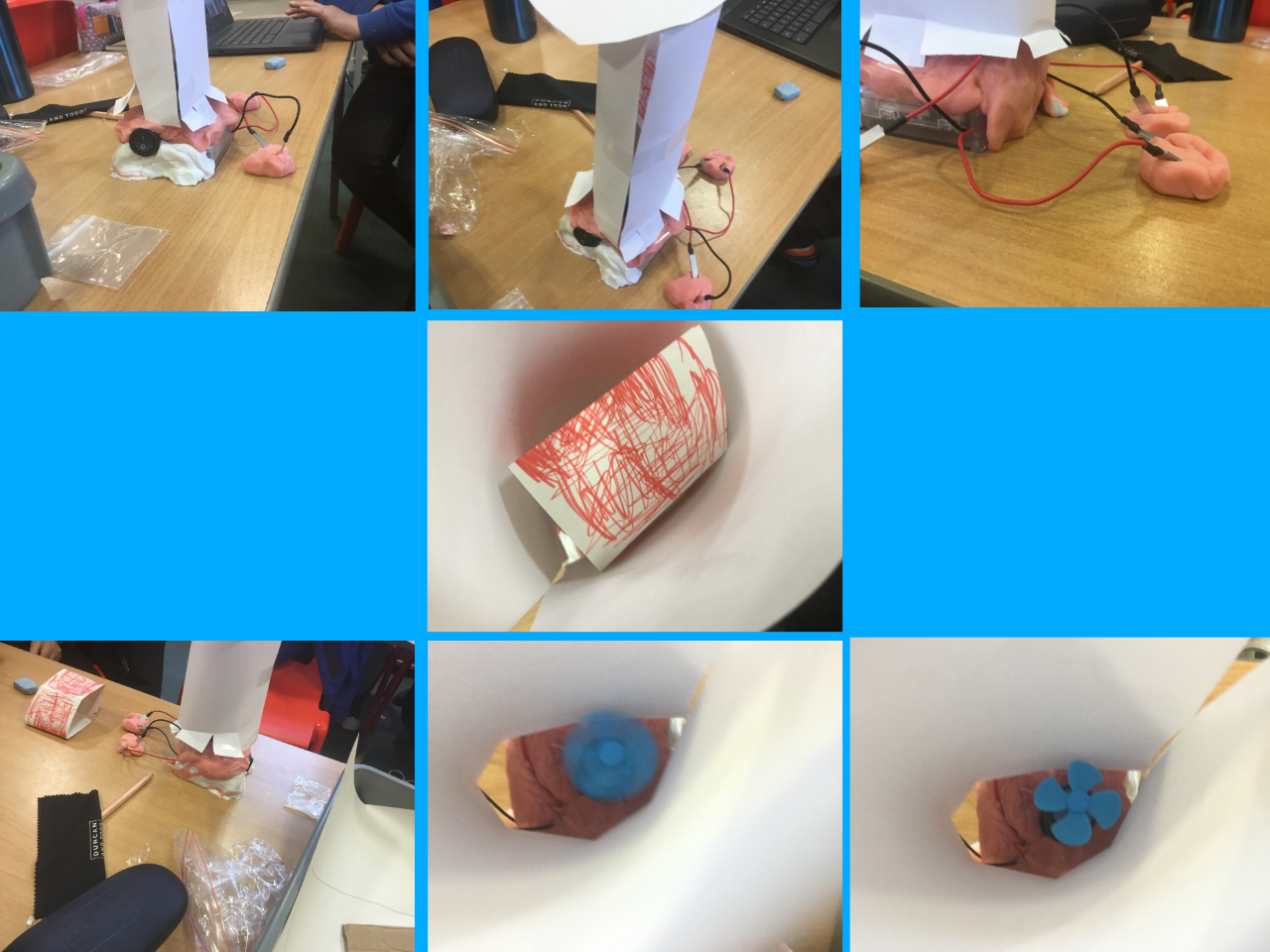